ECA
Besoins en reforcement des capacités des pays pour répondre aux exigencies des données des ODD
Atelier sous-régional sur la désagrégation des données
Meriem Ait Ouyahia 
African Centre for Statistics
Mahe, Seychelles, 27 octobre 2017
1
Contexte
L’objectif est de présenter les résultats de la section 4 du questionnaire d’auto-évaluation  sur les « Besoins de renforcement des capacités pour la désagrégation des données »
Trois questions étaient posées
Q4.1-Pour lesquels des domaines de désagrégation des données suivants votre institut voudrait recevoir un renforcement des capacités?
Q4.2- Pour lesquelles des sources des données suivantes, votre institut souhaiterait-il recevoir un renforcement des capacités dans la mise en œuvre des modules pour la désagrégation des données?
Q4.3-Veuillez décrire les deux ou trois principaux domaines dans lesquels votre institut souhaiterait recevoir un appui au renforcement des capacités en ce qui concerne les questions de désagrégation des données
18 questionnaires valides sur les 25 pays enquêtés
Besoin en renforcement des capacités pour la désagrégation
Besoin en renforcement des capacités pour développer les modules de désagrégation
Principaux domaines où un appui au renforcement des capacités est nécessaire
Priorité 1: Santé, Education, Migration, Economie/revenu
Priorité 2: Etat civil, handicap, Recensement, Données de masse (Big data)
Priorité 3: Environnement, Pauvreté, Statistiques des entreprises, Comptes nationaux
ECA
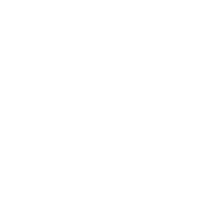 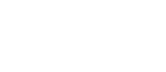 Merci !
UNECA.ORG